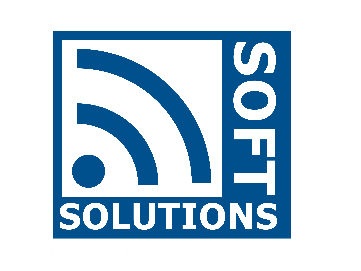 חבילת חיבור נספחים לפריוריטי
החבילה
Outlook Smile
חיבור מייל אחד או יותר לכל תעודה בפריוירטי ע"י קליק אחד
משיכת נספחים מתעודת פריוריטי בכתיבת מייל חדש
File Smile
חיבור קבצים שנמצאים במחשב ו/או ברשת לכל תעודה בפריוריטי 
סריקת מסמך ע"י כל מדפסת שתומכת ב- TWAIN לכל תעודה בפריוריטי
Scan Smile
סריקת אוסף של תעודות פריוריטי עם ברקוד של מס' תעודה וחיבור אוטומטי לתעודות הרלוונטיות
Mobile Smile
צילום, החתמה, הוספת קובץ דרך טלפון נייד לכל תעודה בפריוירטי 
Sign Smile
החתמת תעודות פריוריטי מתוך מסך התעודה ע"י פד החתמה
על מה ואיפה
פריוריטי 
Zoom
באתר הלקוח
בענן
חיבור מאאוטלוק – Outlook Smile
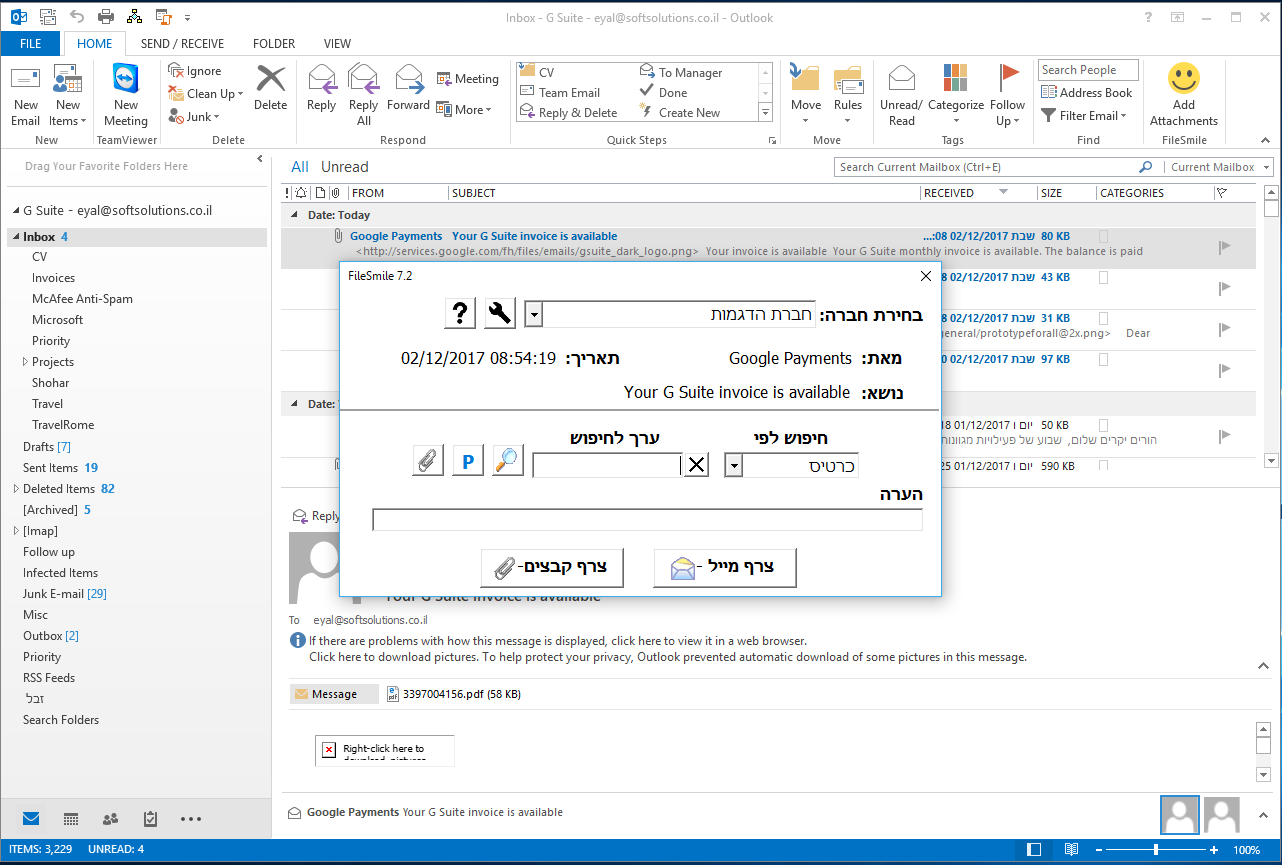 חיבור קבצים  - File Smile
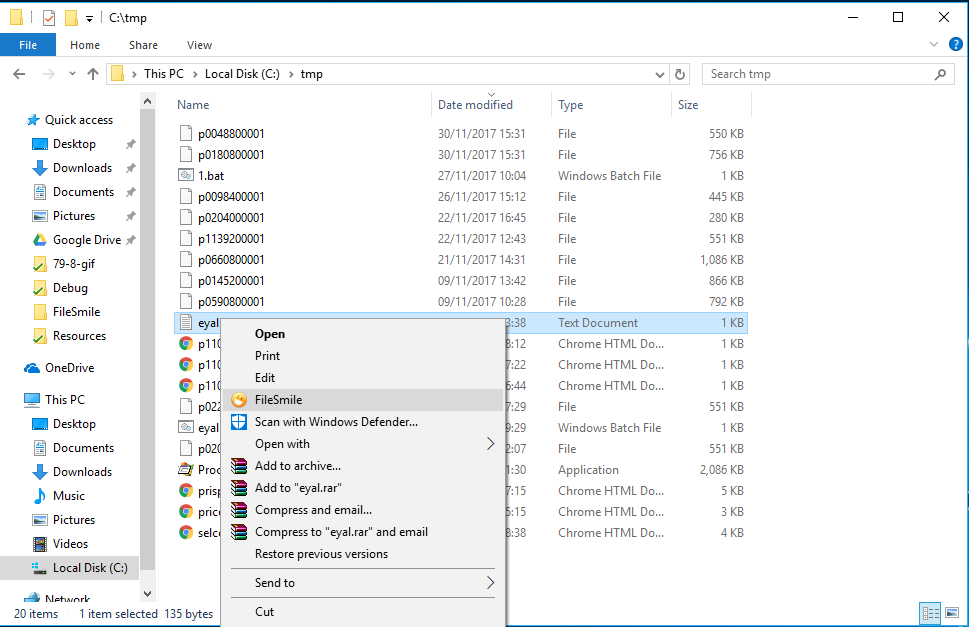 חיבור קבצים  - File Smile
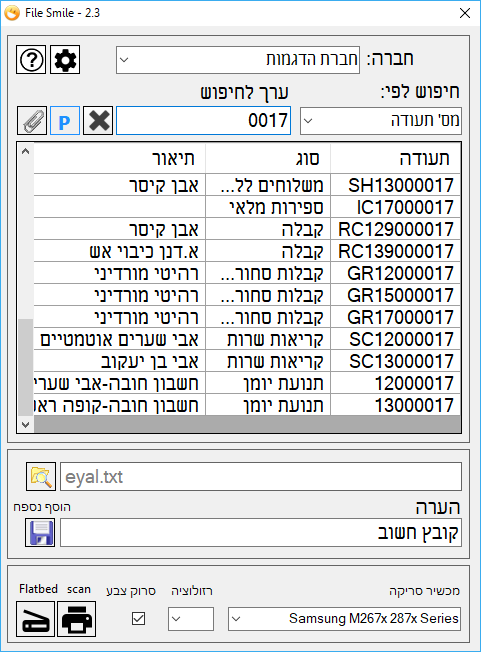 סריקת מסמכים – File Smile
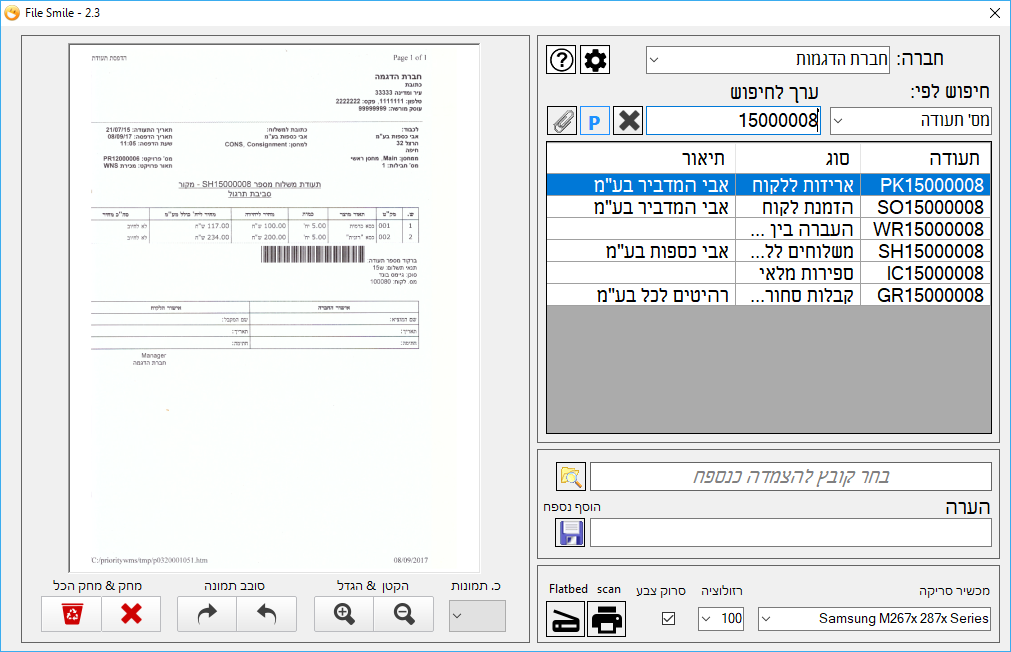 סריקת תעודות – Scan Smile
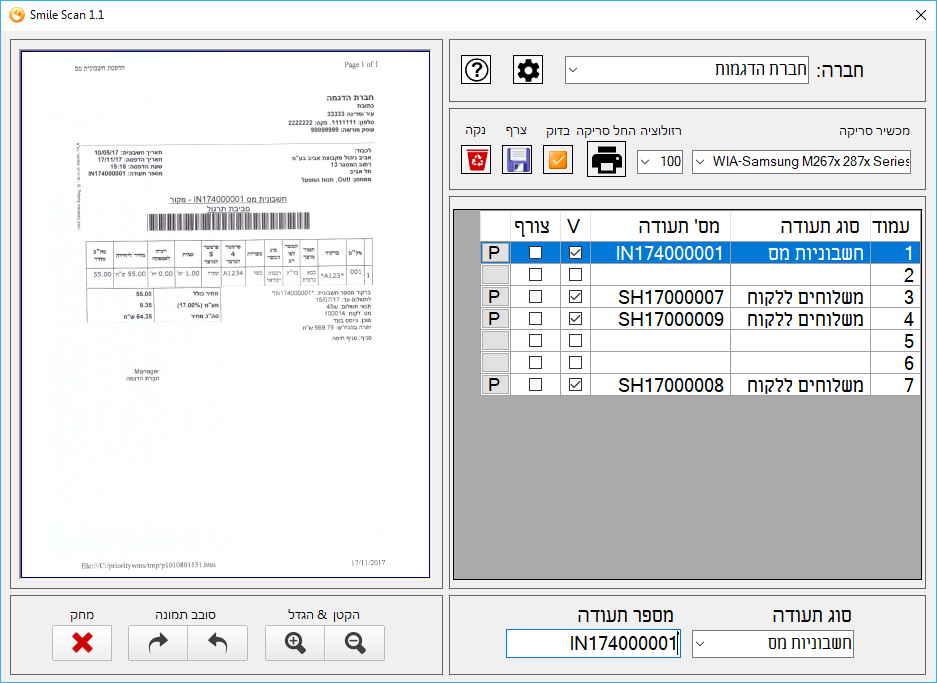 החתמת תעודות – Sign Smile
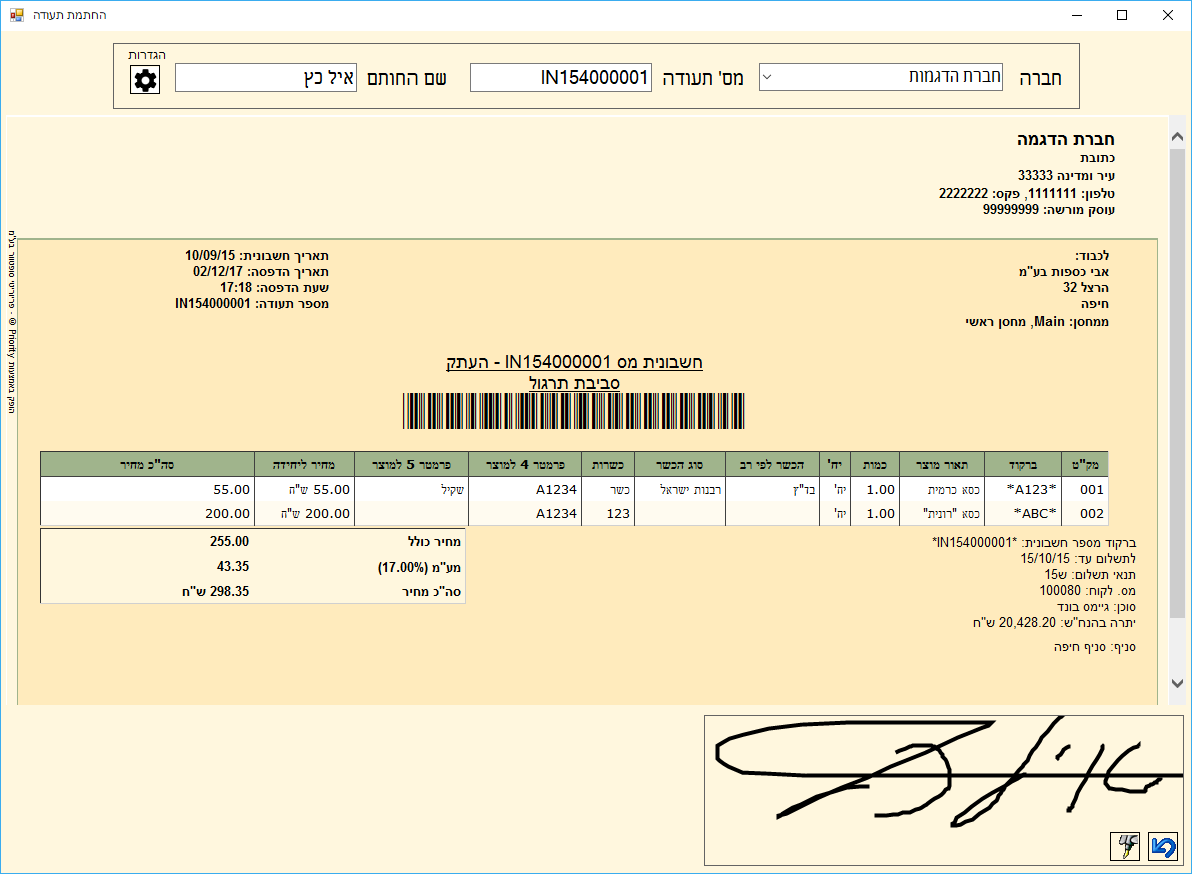 החתמת תעודות – Sign Smile
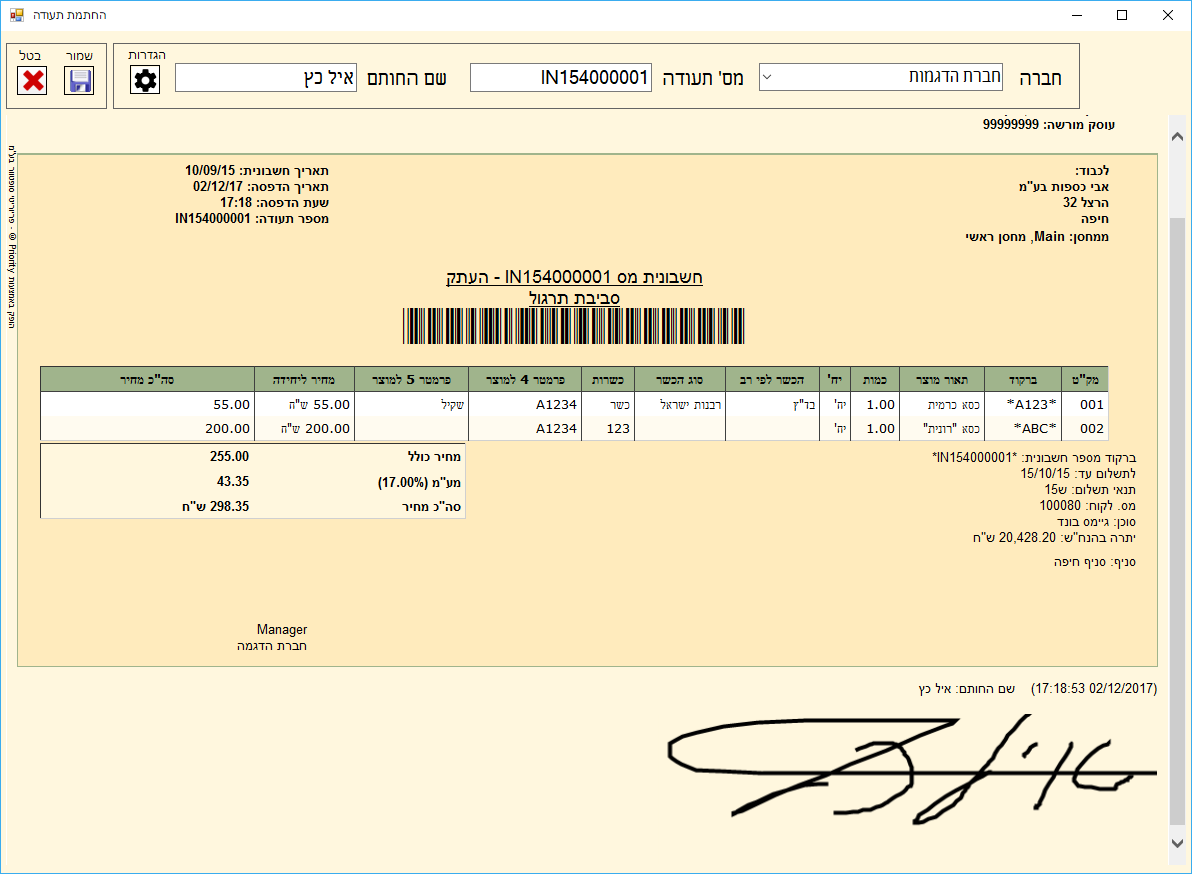 חיבור מהטלפון – Mobile Smile
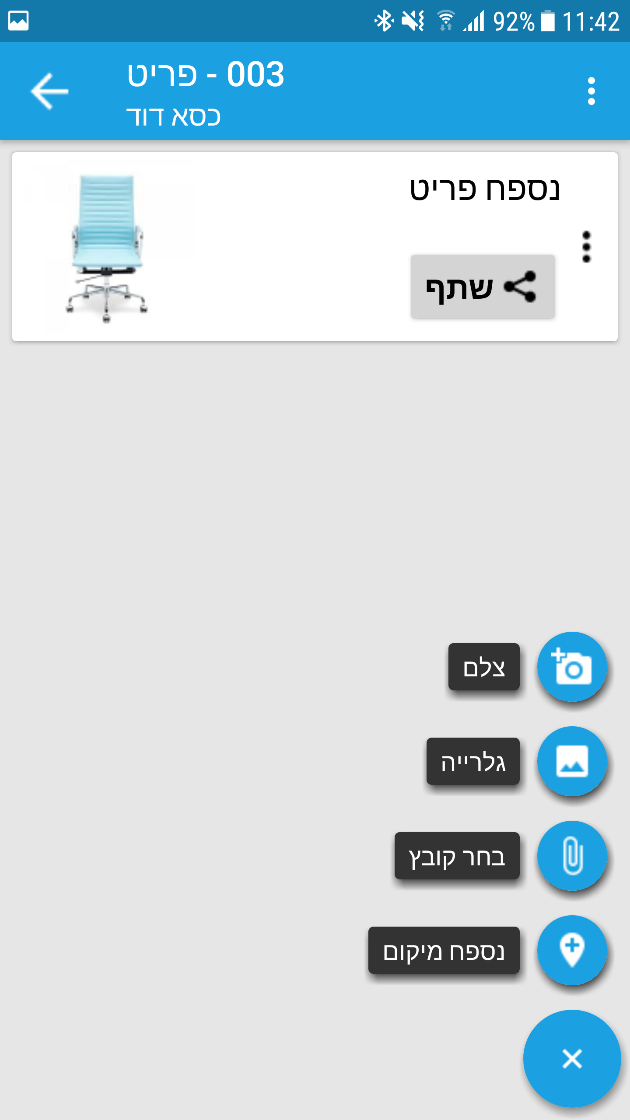 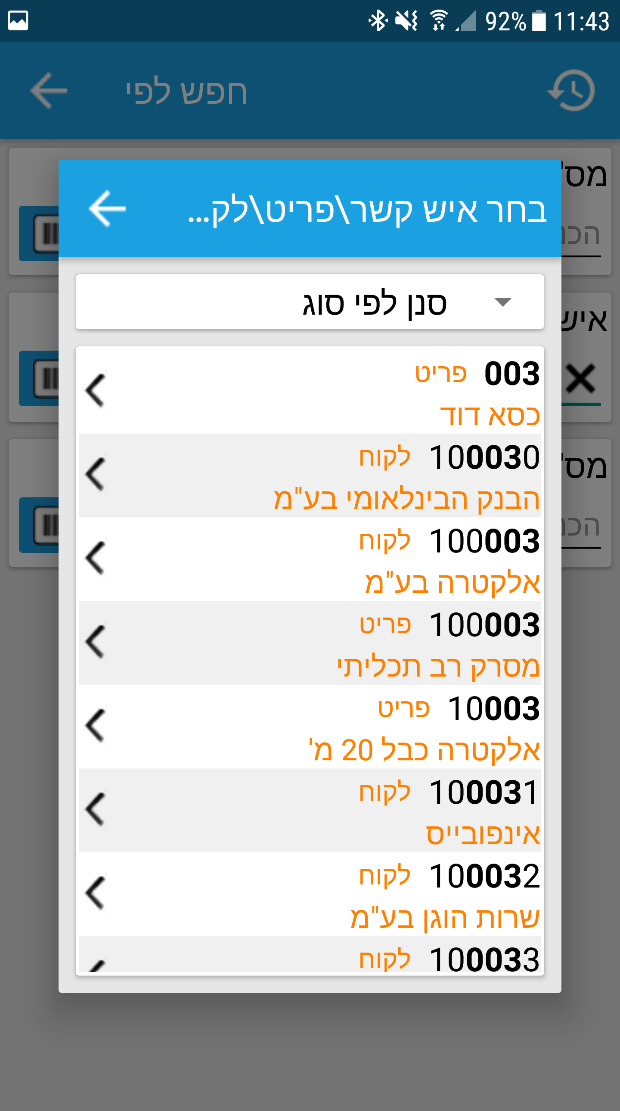 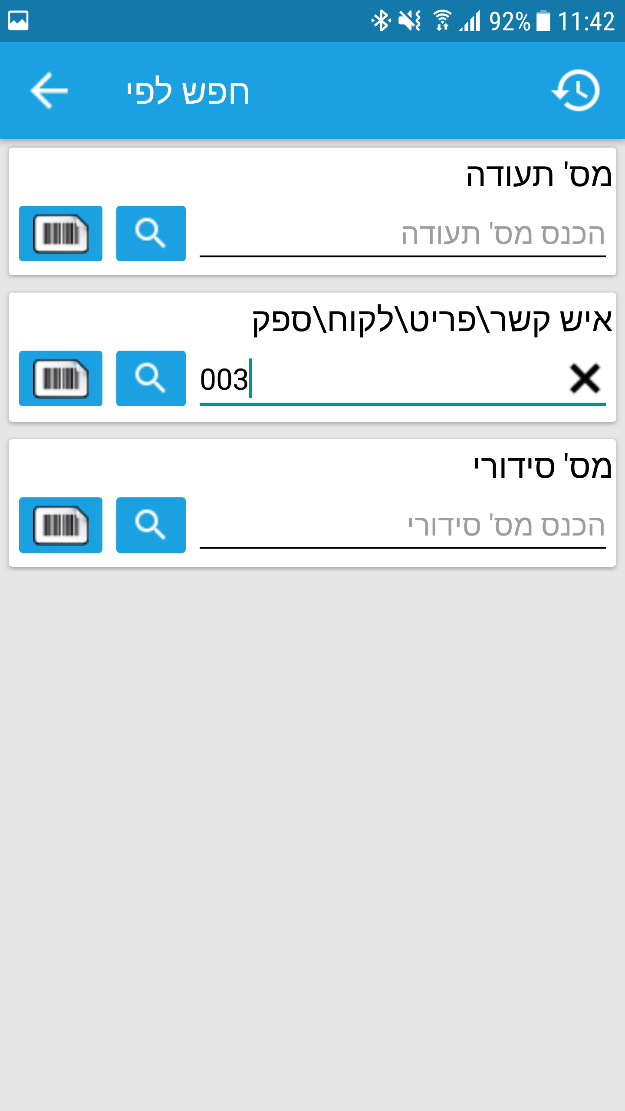